Akupunktur ve Elektroakupunktur
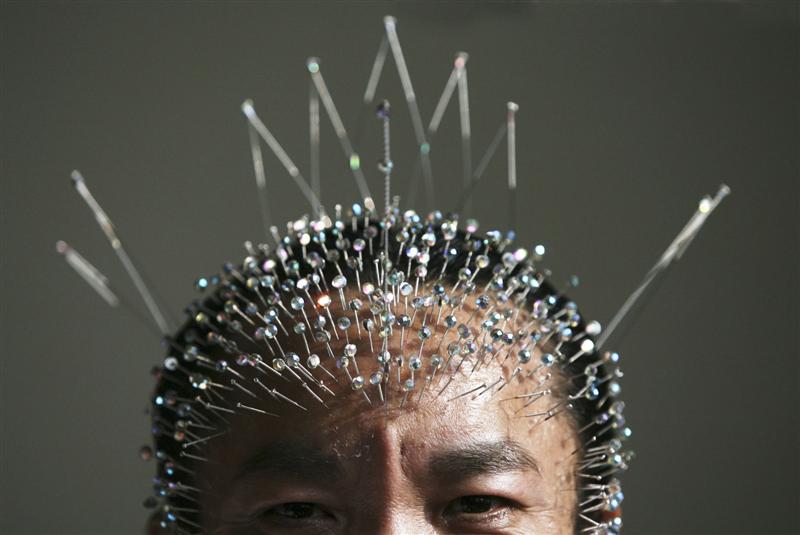 Uzm. Fzt. Kağan Yücel Ufuk Üni. SHMYO Öğrt. Grv.
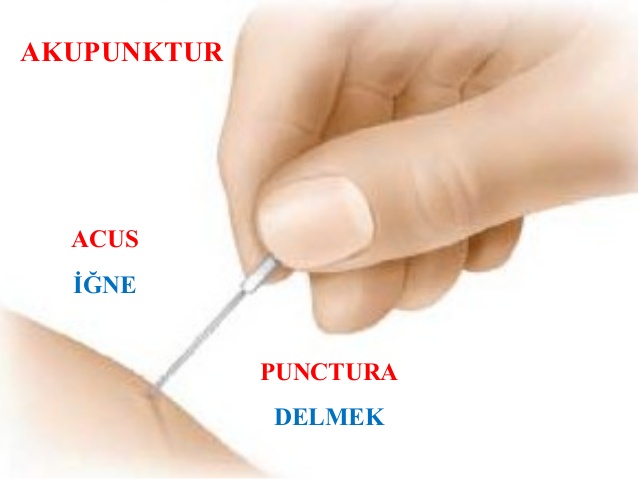 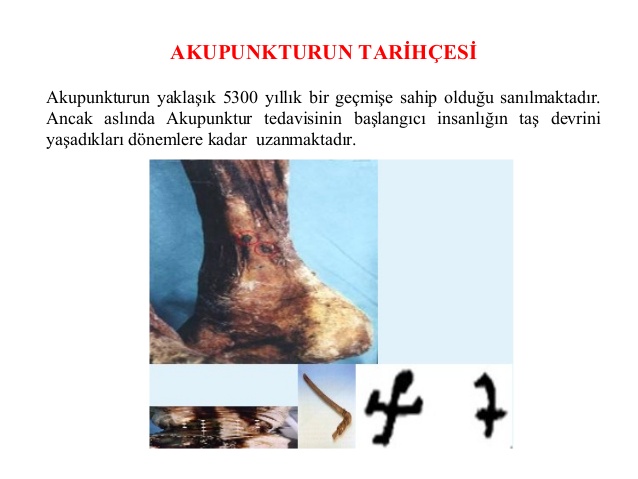 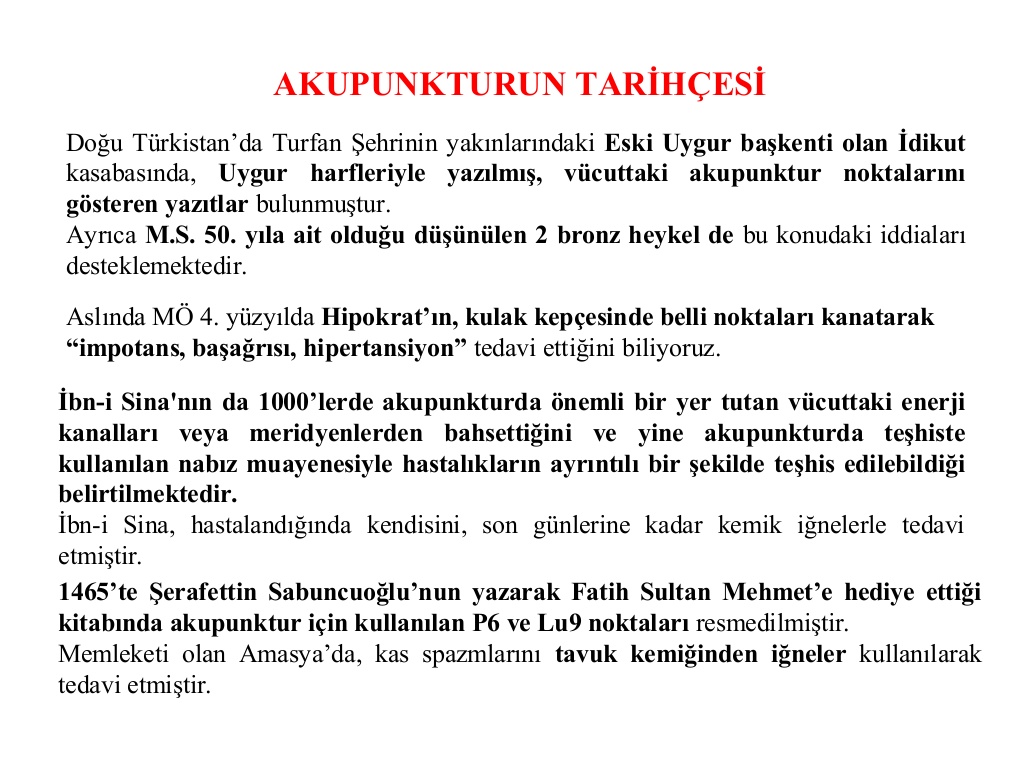 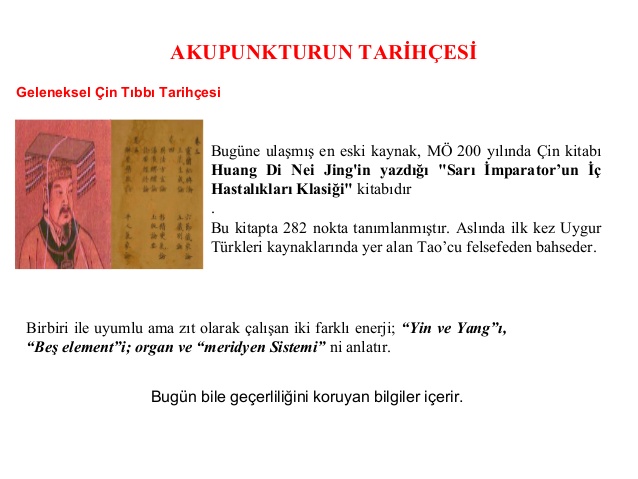 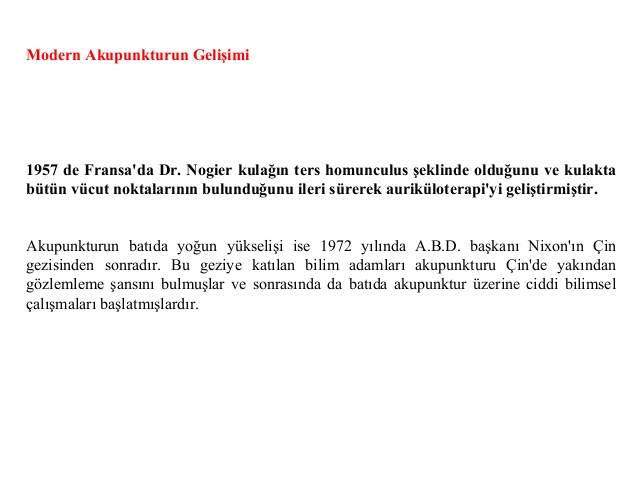 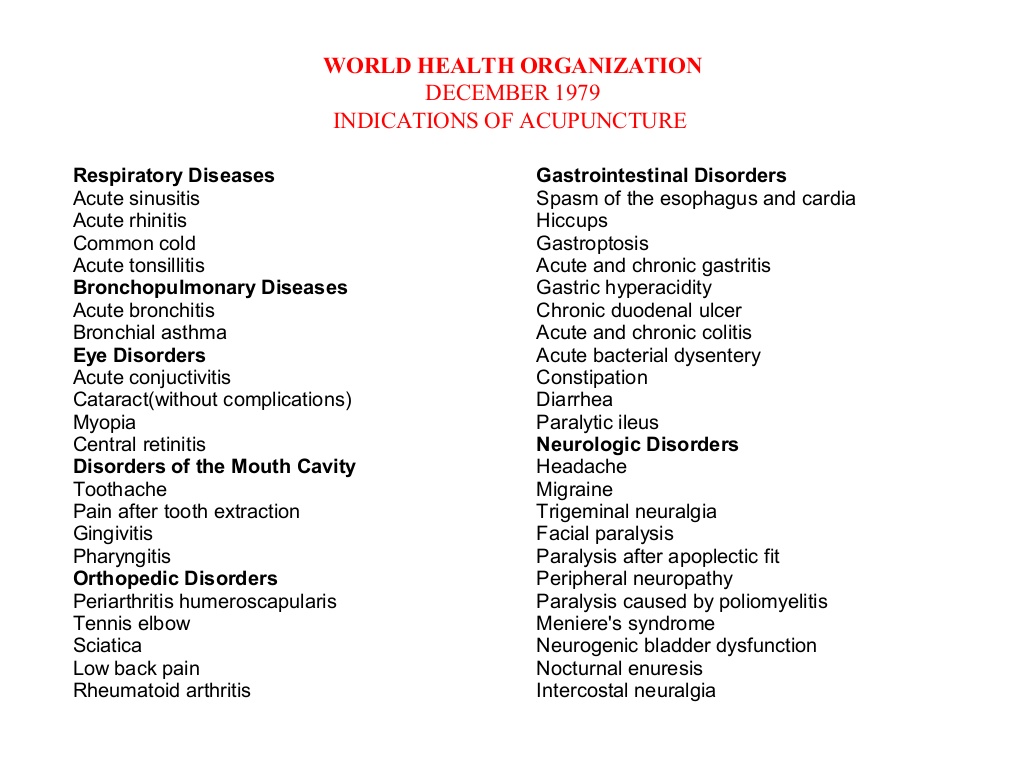 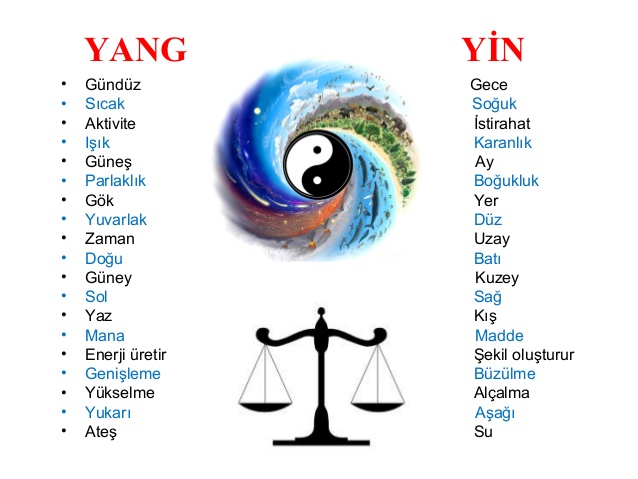 Yin Meridyenler
Akciğer meridyeni
Dalak-pankreas
Kalp
Böbrek
Dolaşım-seksüalite meridyeni
Karaciğer meridyeni
Yang Meridyenler
Kalın barsak meridyeni
Mide meridyeni
İnce barsak
İdrar kesesi
Safra kesesi
Üçlü ısıtıcı meridyeni
teşekkür ederim...